Pear
Lucia Marović 5.b
OŠ Petra Kružića Klis
teachear :Marijana Buljan
subject:English
About pear
Pear is a genus of plants from the Ružovka family
Pear juice is good for newborns because it has a mild taste
contains vitamins: A, B1, B2, C, E
They can grow up highter than 20m
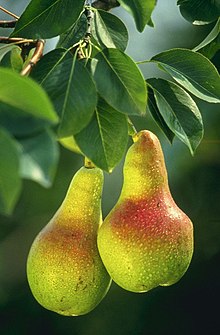 the benefit of the pear
There is a famous saying "one apple a day, the doctor out of the house“
one fist-sized pear contains about six grams of fiber, or almost a quarter of the recommended daily amount of 25 to 38 grams.
  They help the digestive system to function well and digestion to be regular
it is easily digested
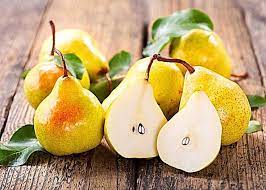 Seven dishes you can make with pears
1.Sandwich with pears
2.Salted pears
3.Pizza with pears
4.Pear with cabbage
5. Pear sauce
6. Pears with walnuts
7. Sangria with pears
Pear compote recipe
INGREDIENTS:
3 pears (peeled, cleaned and cut into cubes)
1 tablespoon of lemon juice
50 g of sugar
half a teaspoon of cinnamon powder
60 ml of water
Pear chips recipe
3-4 pears
2 dl of Greek yogurt
50 g of blue cheese
1 spoon of honey


http://www.vegicept.com/sastojak/kruska
Thank you for your attention
Lucia Marović 5.b